Université du troisième âgeLe français en ligneSyktyvkarLeçon 1
Faite par Madame Larissa Kholopova
Jour de fête
Vous aimez les fêtes? 
Quelle fête préférez-vous?
P. 98, ex.1
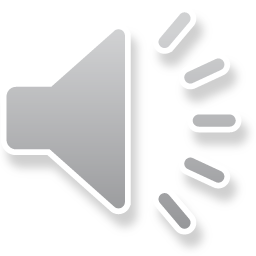 P. 99
Ecoutez et répétez
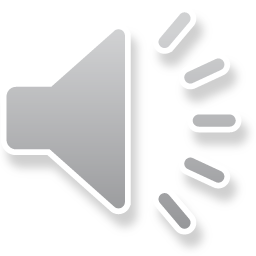 Ecoutez et répétez
P. 58, ex. 3
Devoir
Devoir
Devoir
A bientôt!